Intermediate Level
GECO
Job Hunting & Work II.
Lucie Weissova
November 7th
Class Agenda
Previous class review
Vocabulary
Salary – regular payment (weekly, monthly)
Priority – a thing that is  more important than other
Motivation - condition of being motivated or having a strong reason to accomplish something
Hire – employ someone for regular pay
Fire  - dismiss employee from a job 
Quit – stop/resign from a job 
Competitive – wanting to win or be more successful than other people
Adaptable - able to adjust to new conditions
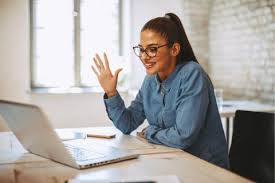 What is interview?
Who has experience with an interview in the USA?
How do you feel about interviews?

Common questions during interview?
Tell me about yourself
What are your strengths/weakness?
Why would you be a right fit for our company?
Describe yourself in three words
INTERVIEW
A meeting with an employer about possible job offer, sharing your experiences, qualities
Interviewer  (presenter/examiner) 
                           x  
 Interviewee  (candidate)
BE PREPARED  (practice, practice, practice!)
Do a research about company  (learn what they value and need)
Show them you are the right fit(your experience and skills should match their values)
Research for common interview questions + watch videos 
Use formal language 
 Stay confident and positive 
End the interview with a good impression
Interview
Tips
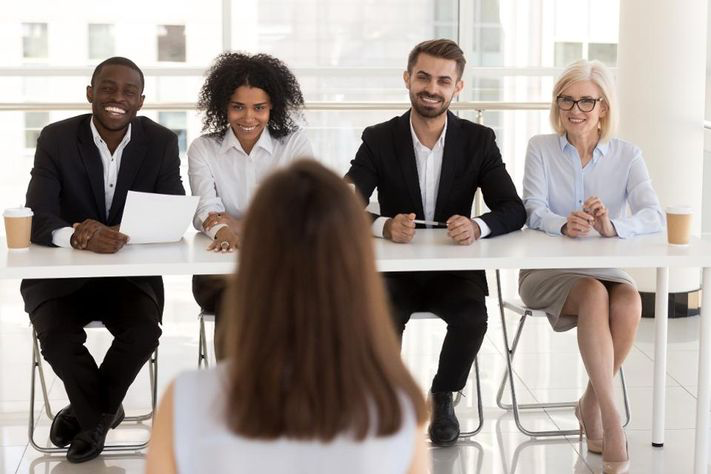 Interview:
https://www.youtube.com/watch?v=SieNfciN274
Applying for job
Resume
Resume is a document created and used by a person to present their background
Activity #1
Example:
Lucie 

Job: English Teacher in the Czech Republic

Qualifications: 
MA TESOL program at Gonzaga 
Experience as a tutor at ELC
Teaching at GECO 
What can Lucie do to be better qualified?
- Finish her degree- Teach more hours- Make more lesson plans
Future goals: - teach English for specific purposes - satisfied students
In pairs – one person = interviewer, the other = interviewee 
Practice interview process by asking and answering questions:
How would you describe yourself?
What are your greatest strengths?
What do you consider to be your weakness?
Why should I hire you?
Tell me something about your work experience
Activity #2
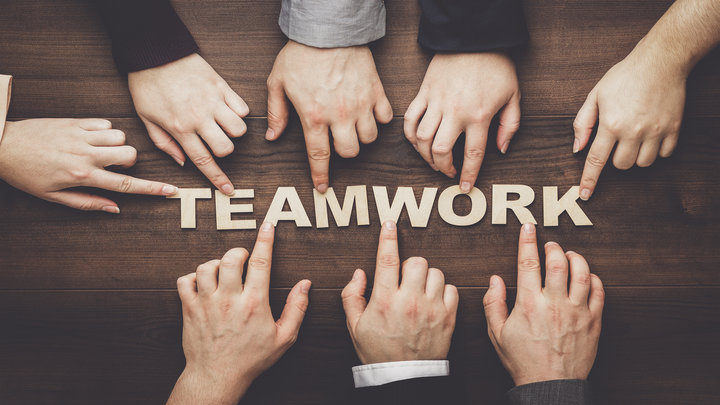 Additional questions?
lweissova@zagmail.gonzaga.edu